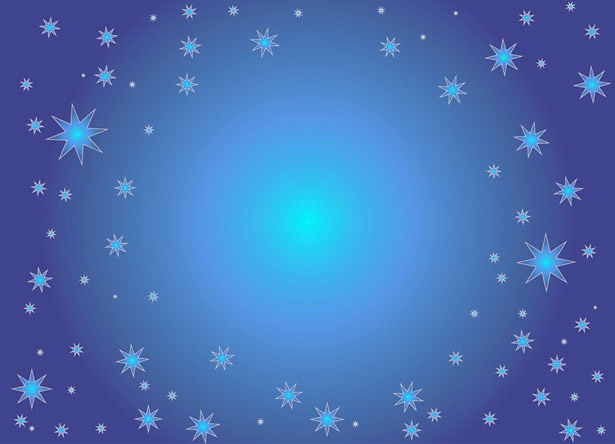 I'm not afraid now of the dark
under my   
duvet
with my teddy I'm OK.
 There are no monsters in the park
jumping out    
from the trees
like in stories that you read
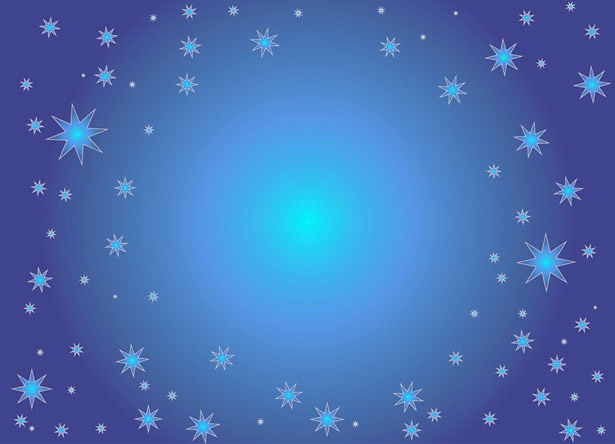 I have a friend who's helping me
rise up and face the enemy
and we are warriors
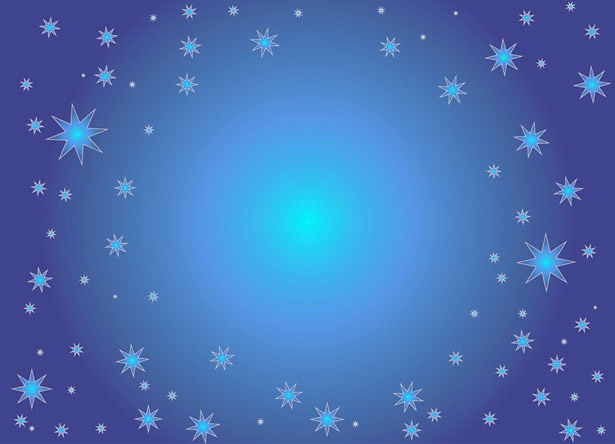 When I need some help she is by my side
and we fight our fears with God inside
We are brave, we are free
We are who we're meant to be
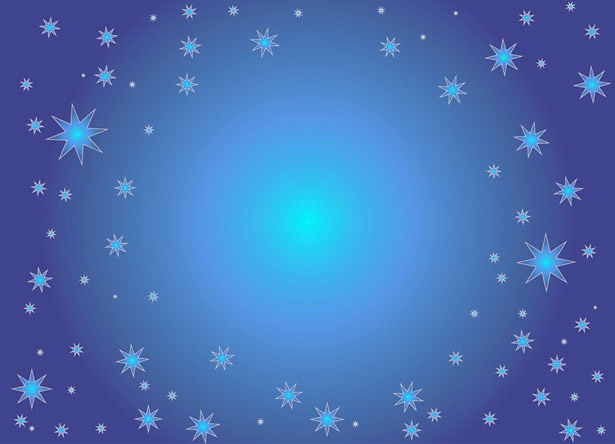 Look out 'cause here we come
marching onward, me and Mum
I'm not scared, I am free
'cause she's looking out for me, 
Mum and me.
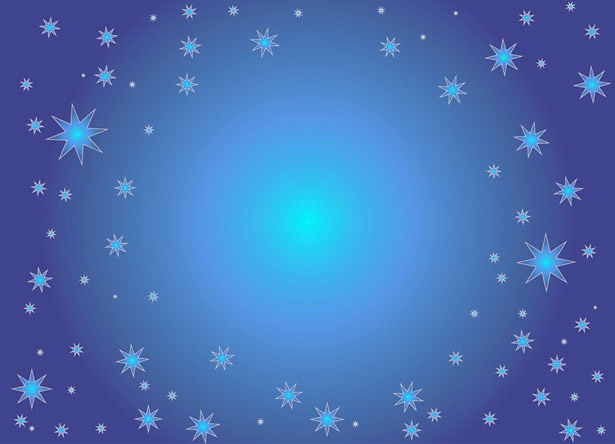 oh oh oh oh
oh oh oh oh
oh oh oh oh
oh oh oh oh
oh oh oh,  oh oh oh,  oh oh oh,  oh,  oh
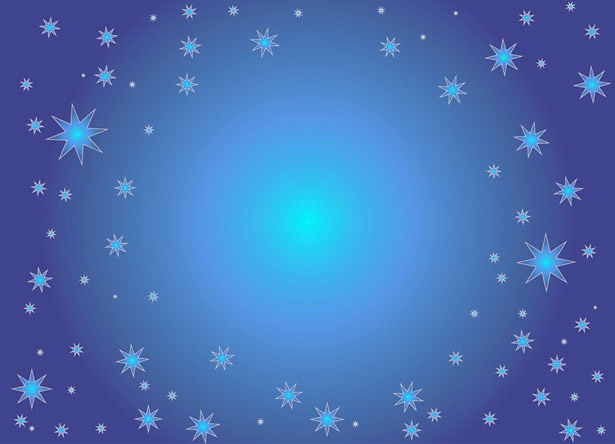 The world is big and I am small
but my family 
will be looking after me
I'm Wonderwoman, Superman
reaching for the stars
for we are warriors
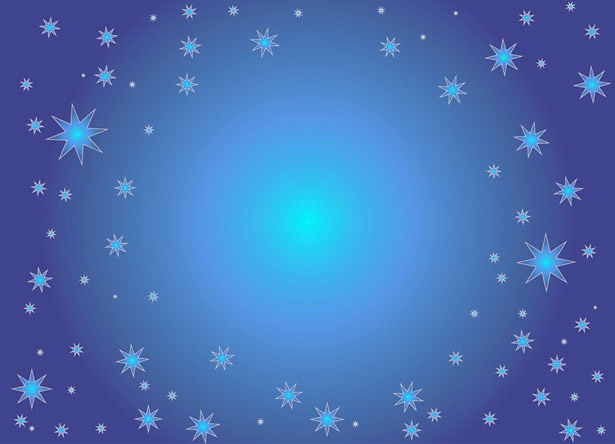 When I need some help she is by my side
and we fight our fears with God inside
We are brave, we are free
We are who we're meant to be
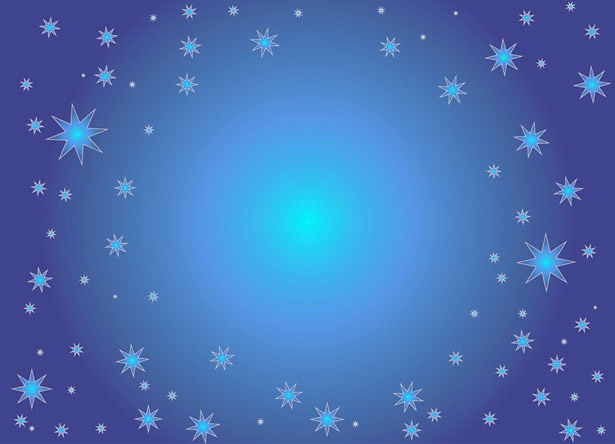 Look out 'cause here we come
marching onward, me and Mum
I'm not scared, I am free
'cause she's looking out for me, 
Mum and me.